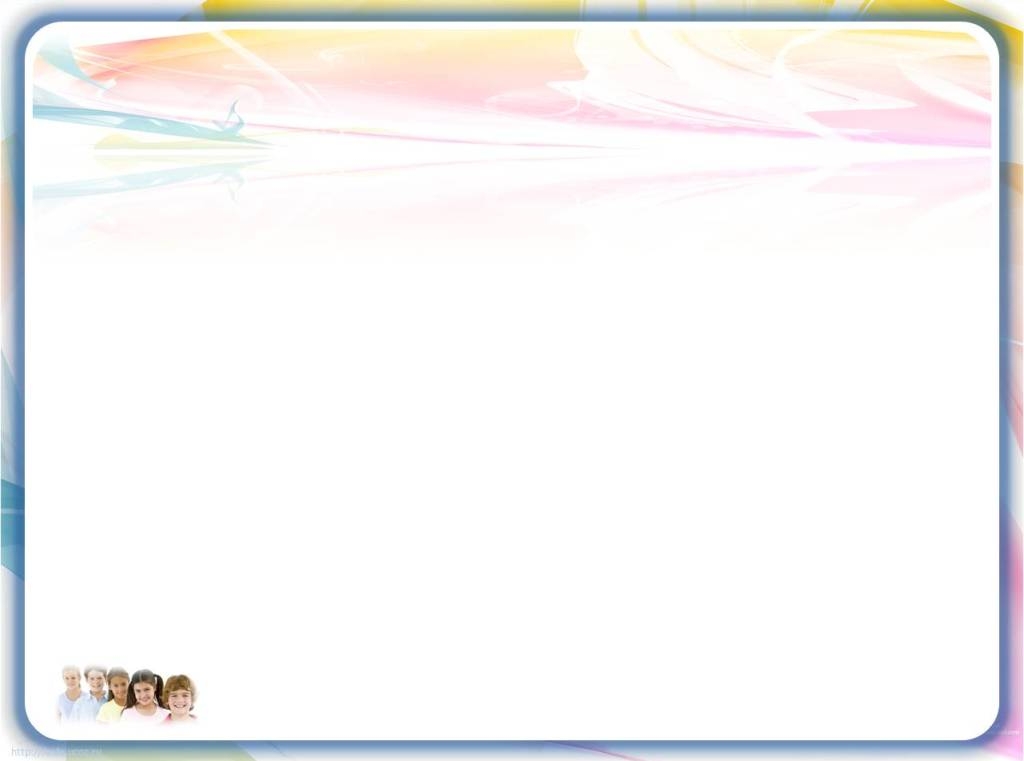 Модель обучения «Перевернутый класс»
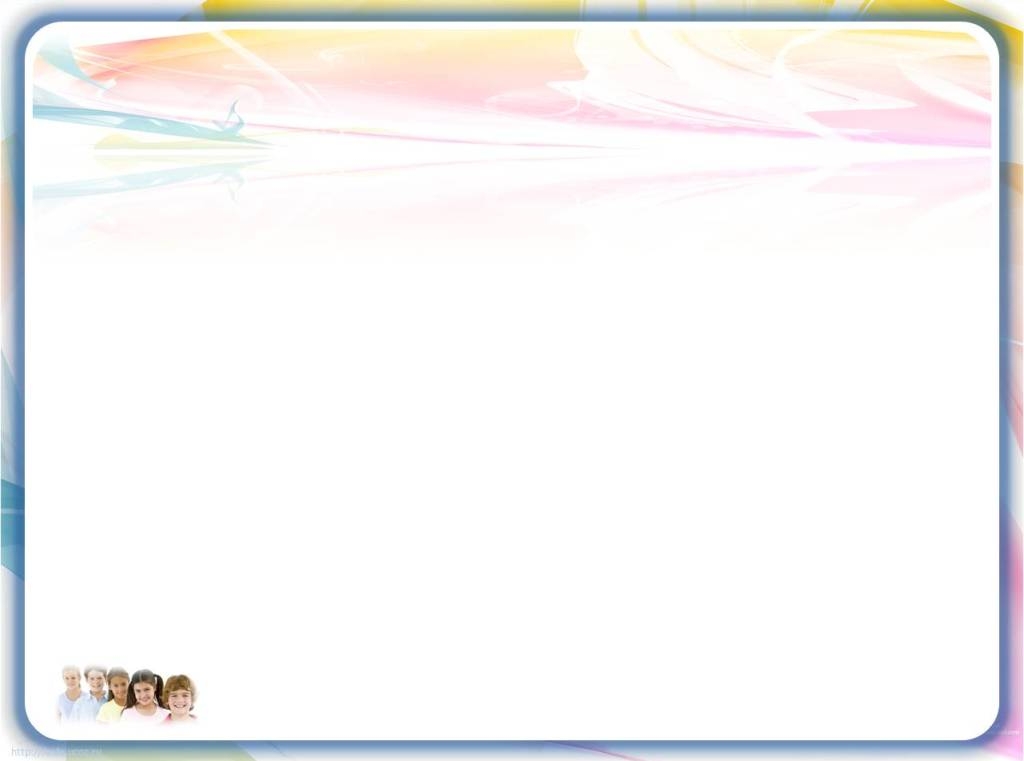 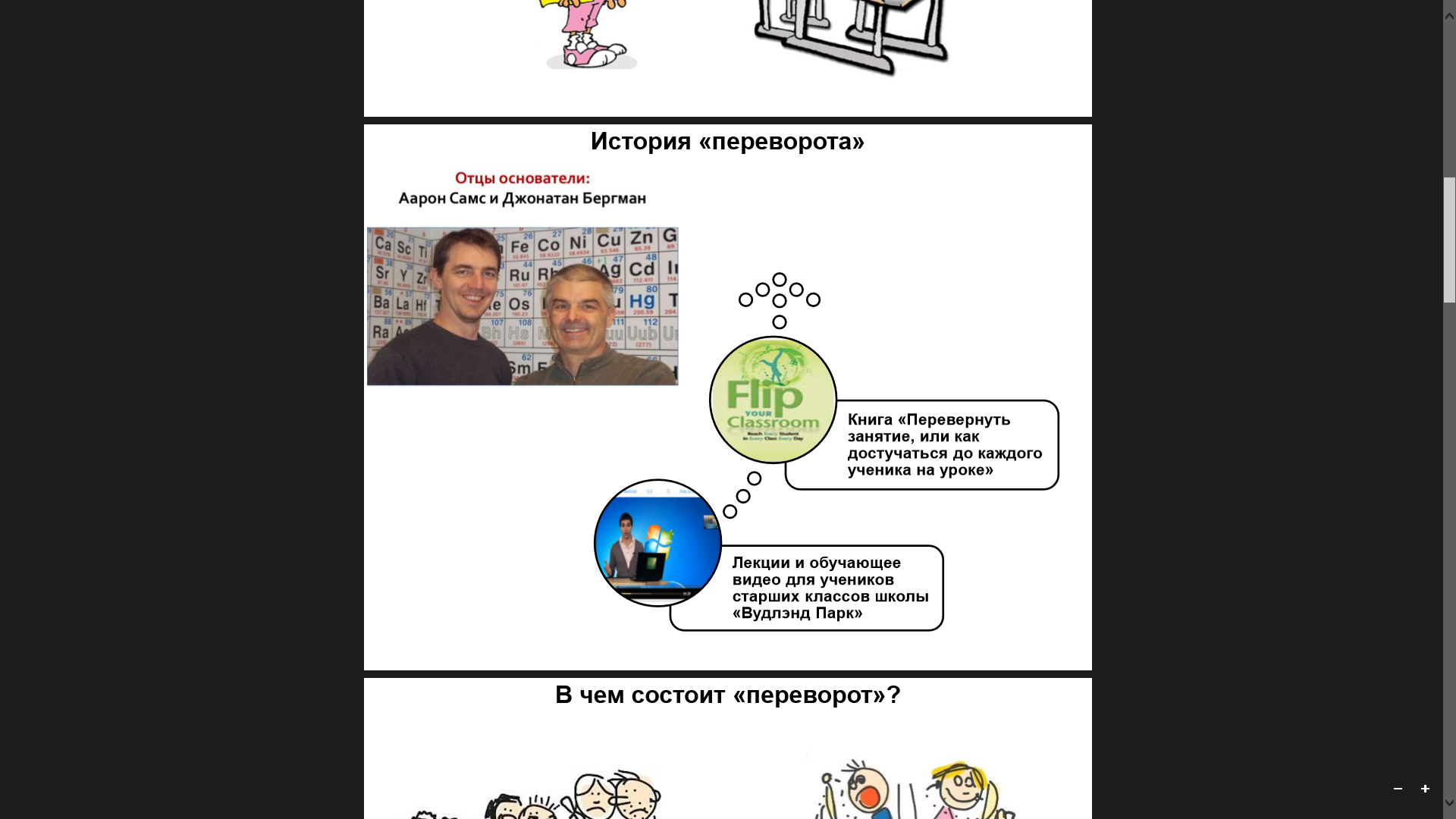 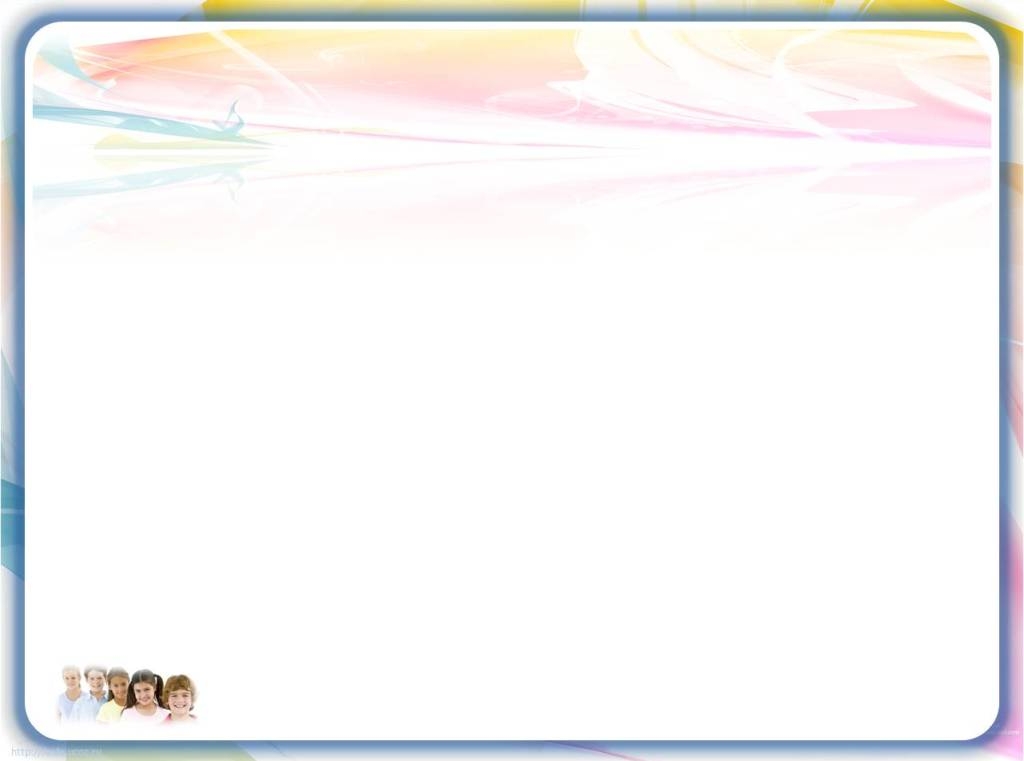 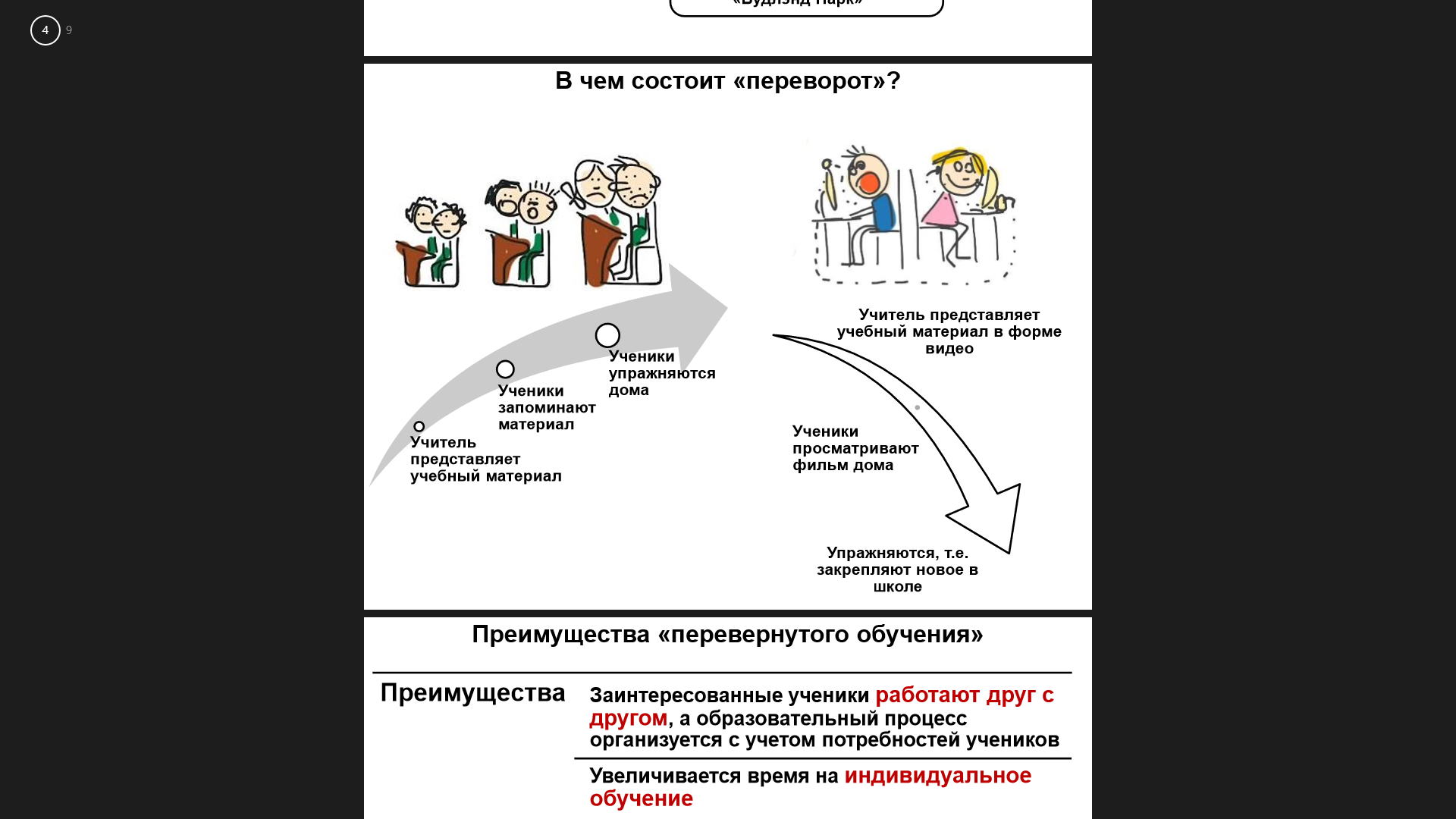 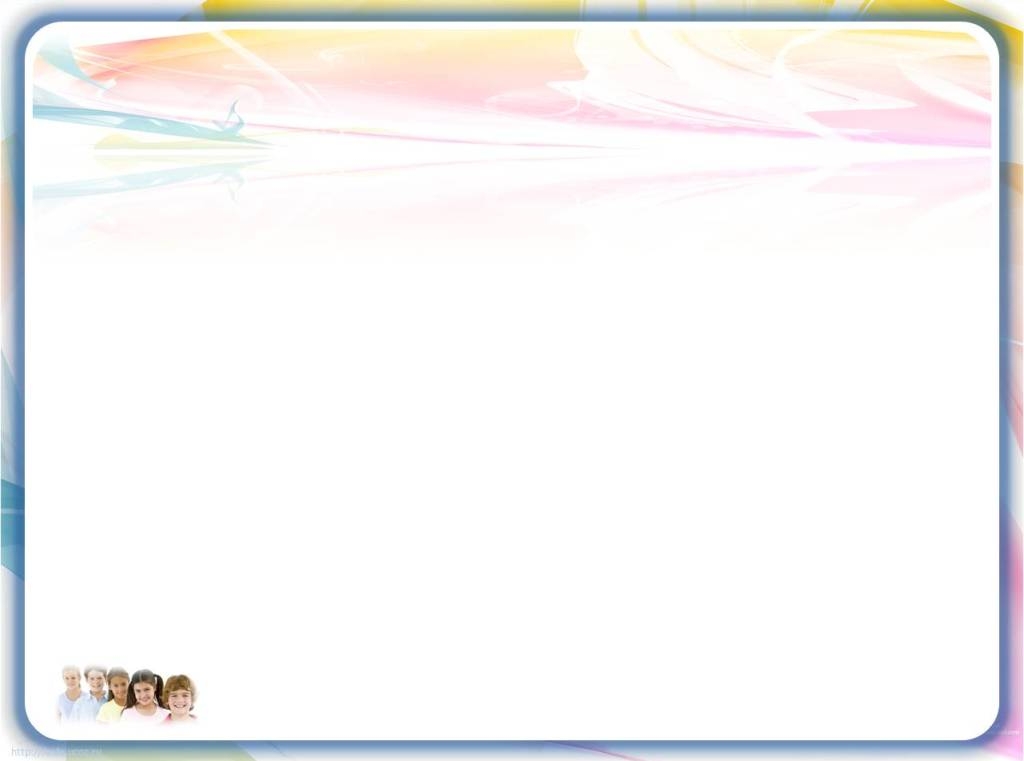 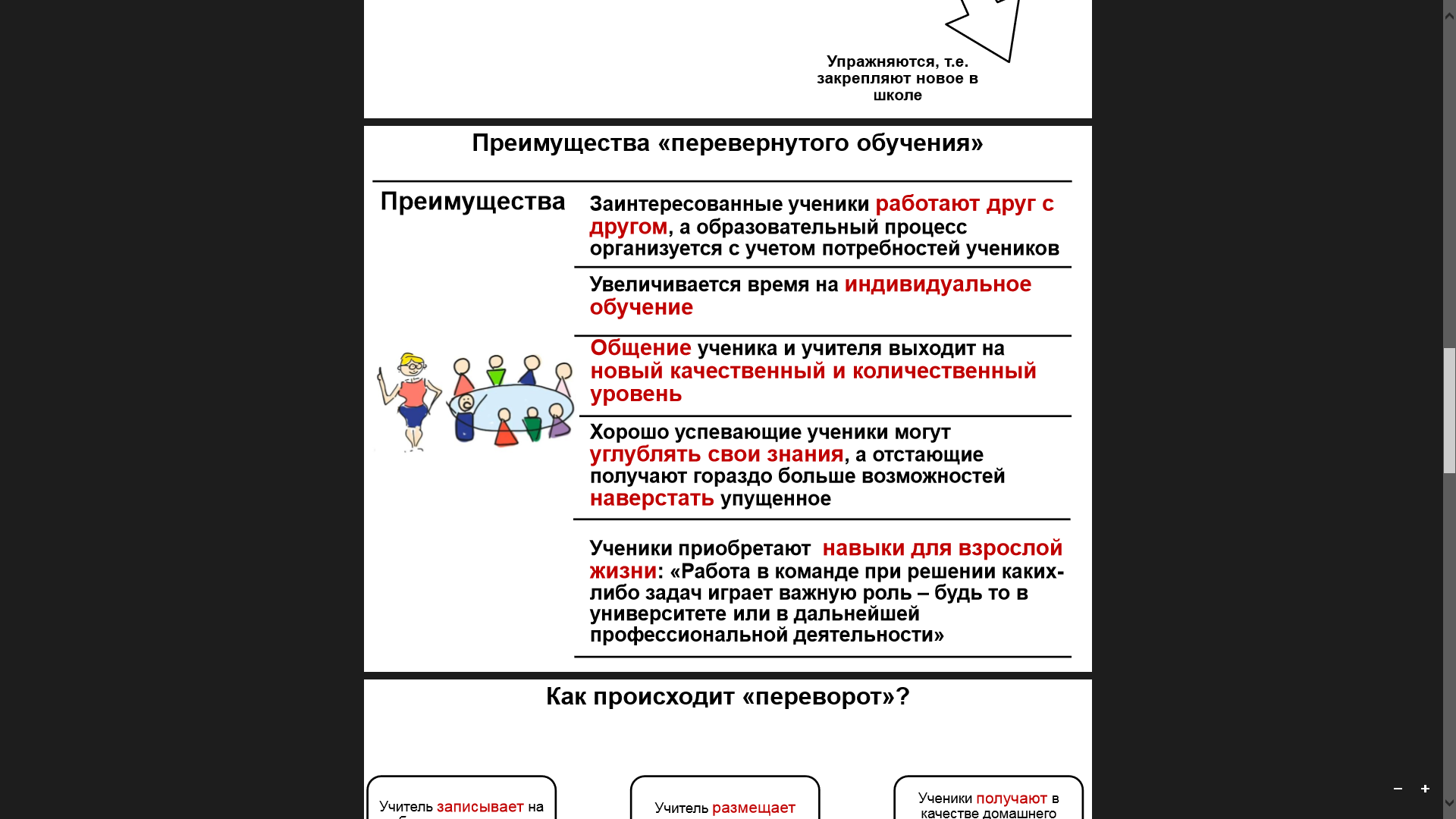 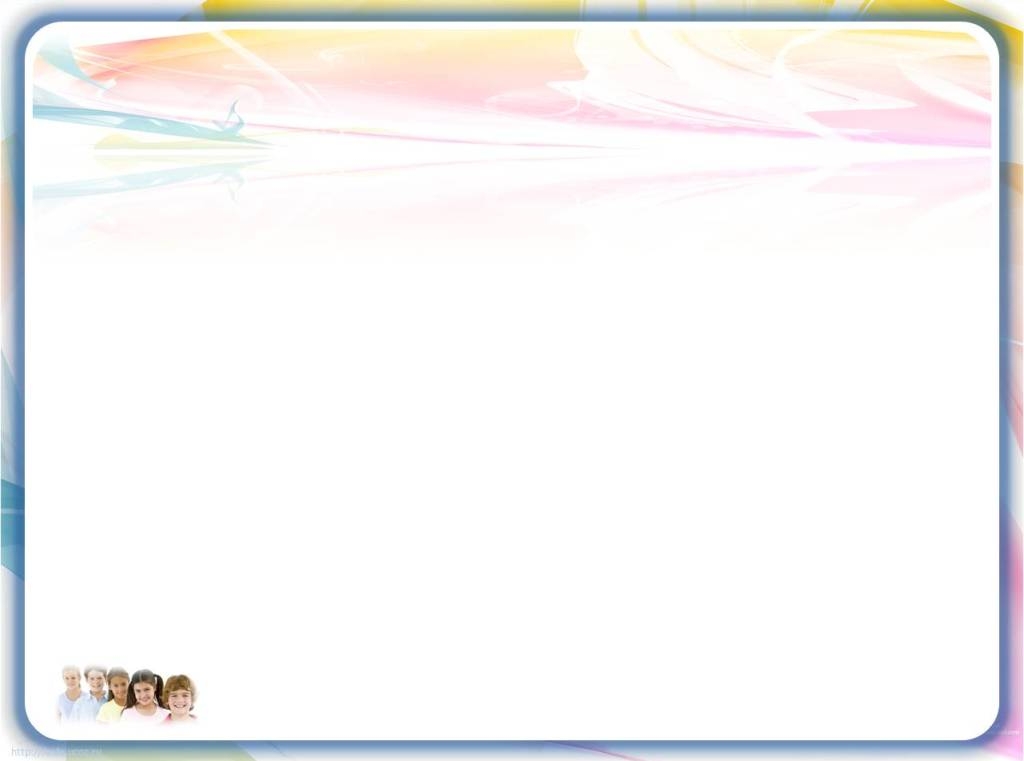 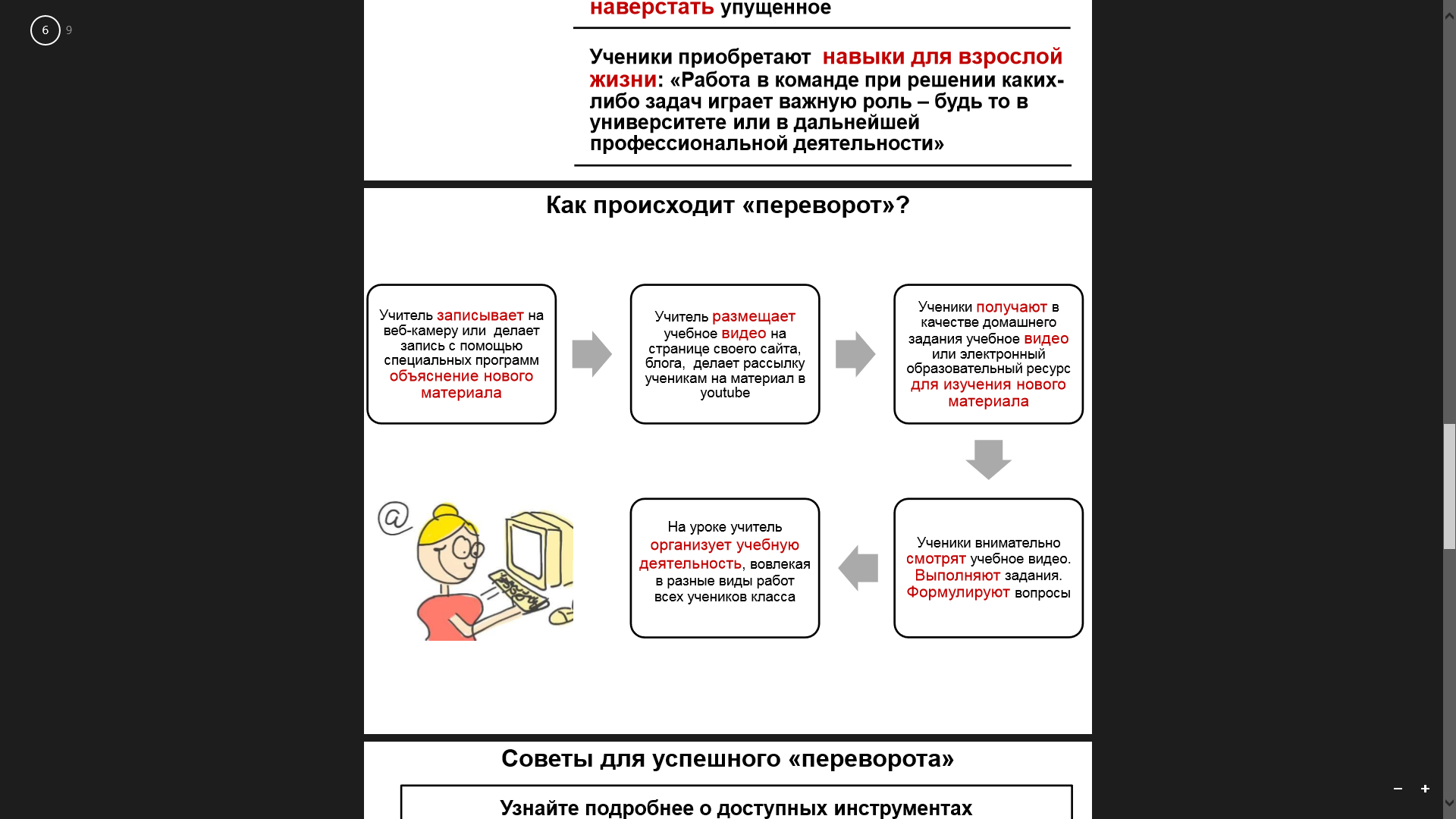 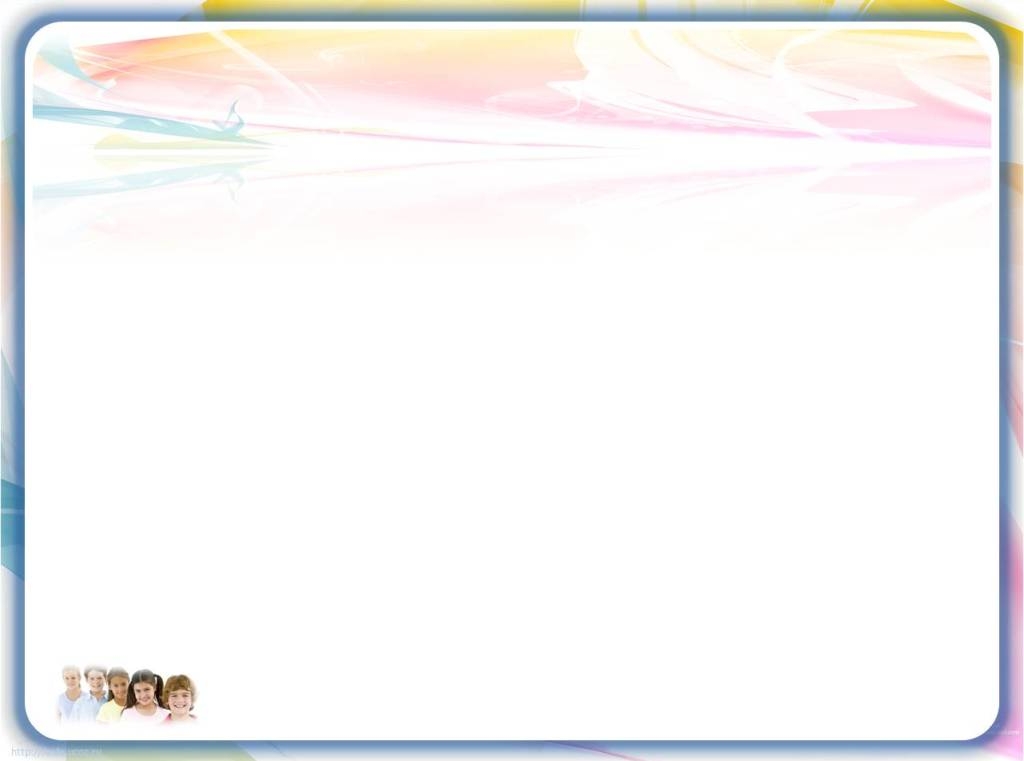 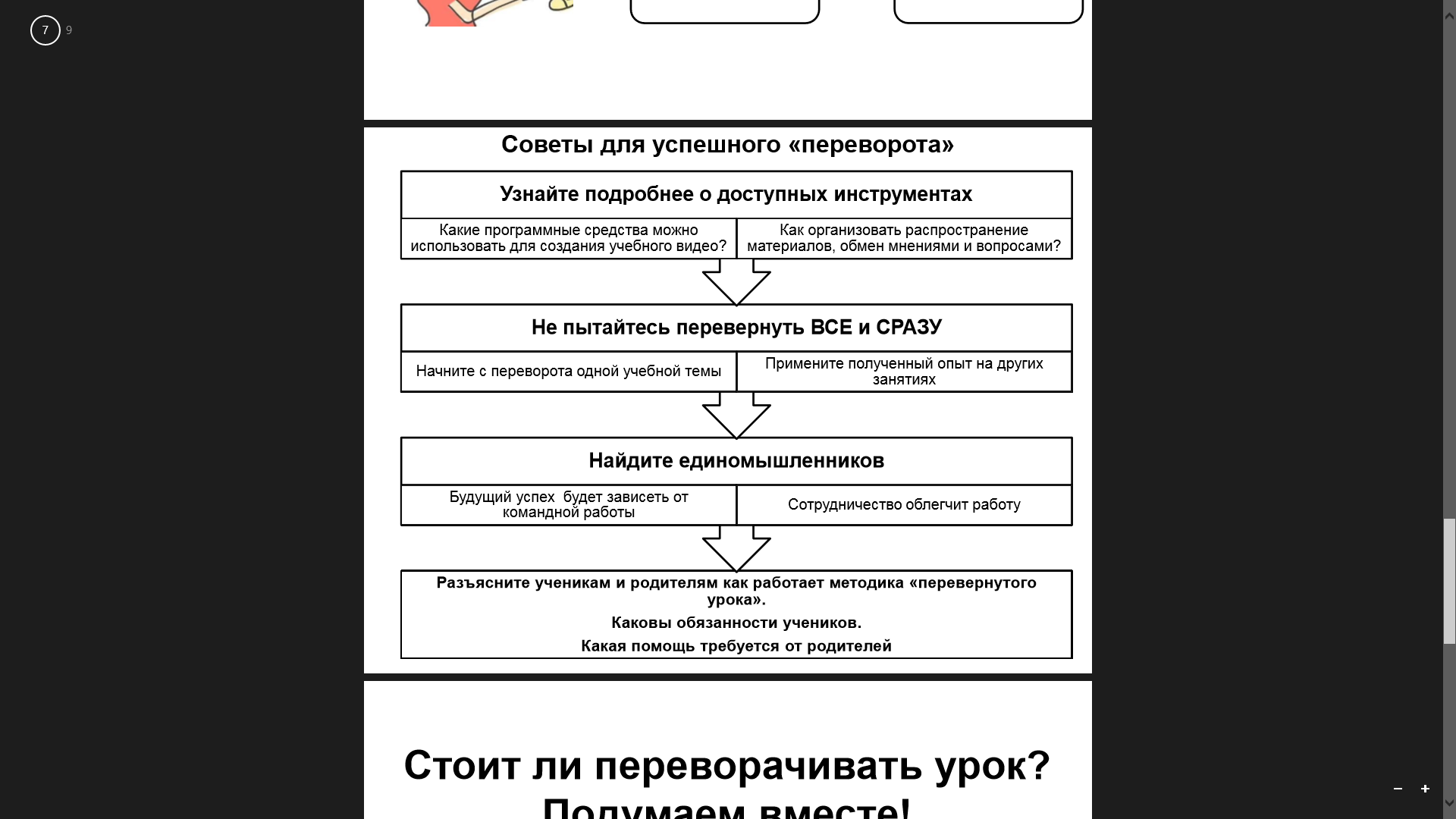 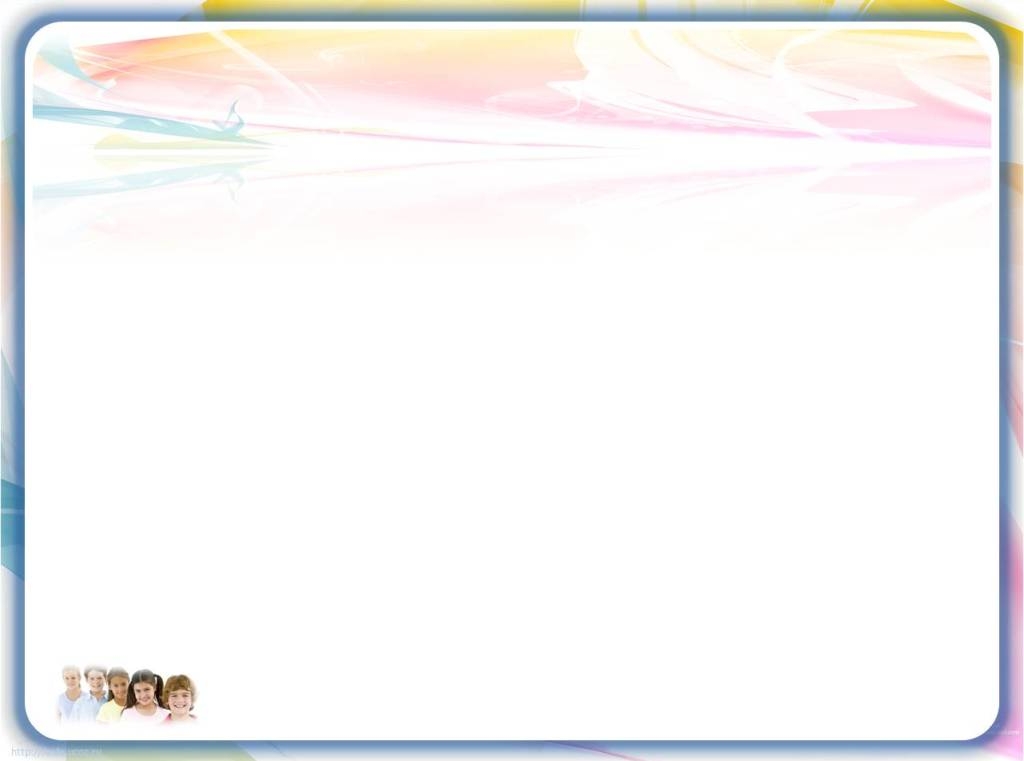 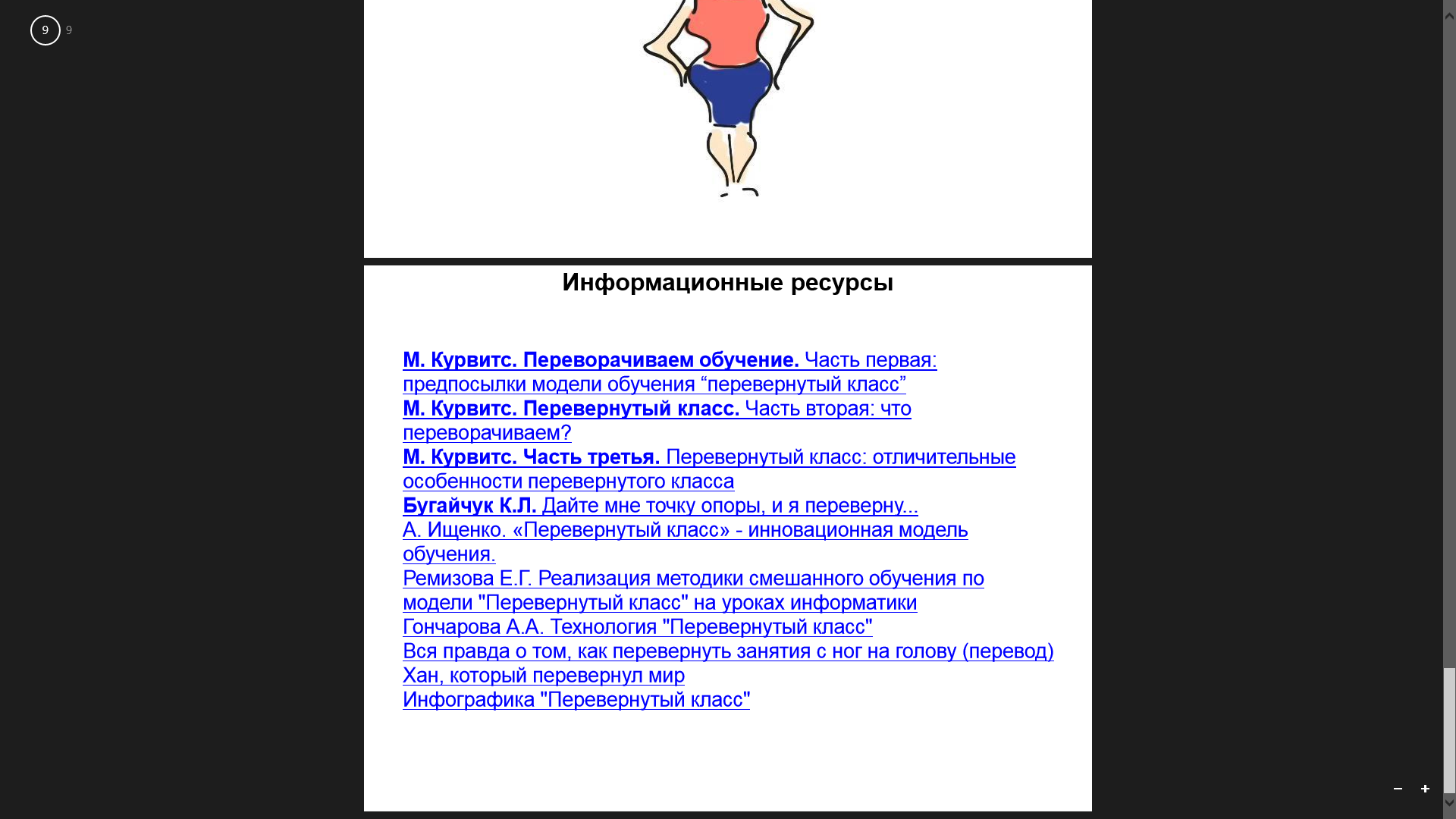 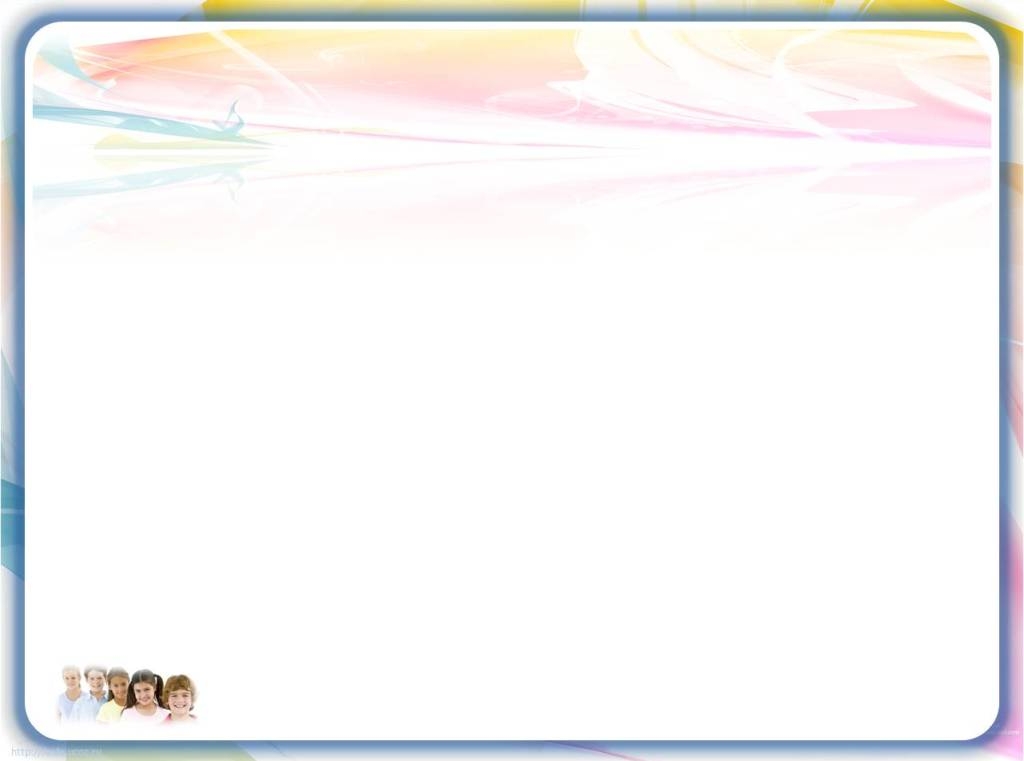 Примеры уроков информатики в технологии «Перевернутый класс»
http://olhovkamatematikainformatika.blogspot.com/p/7.html
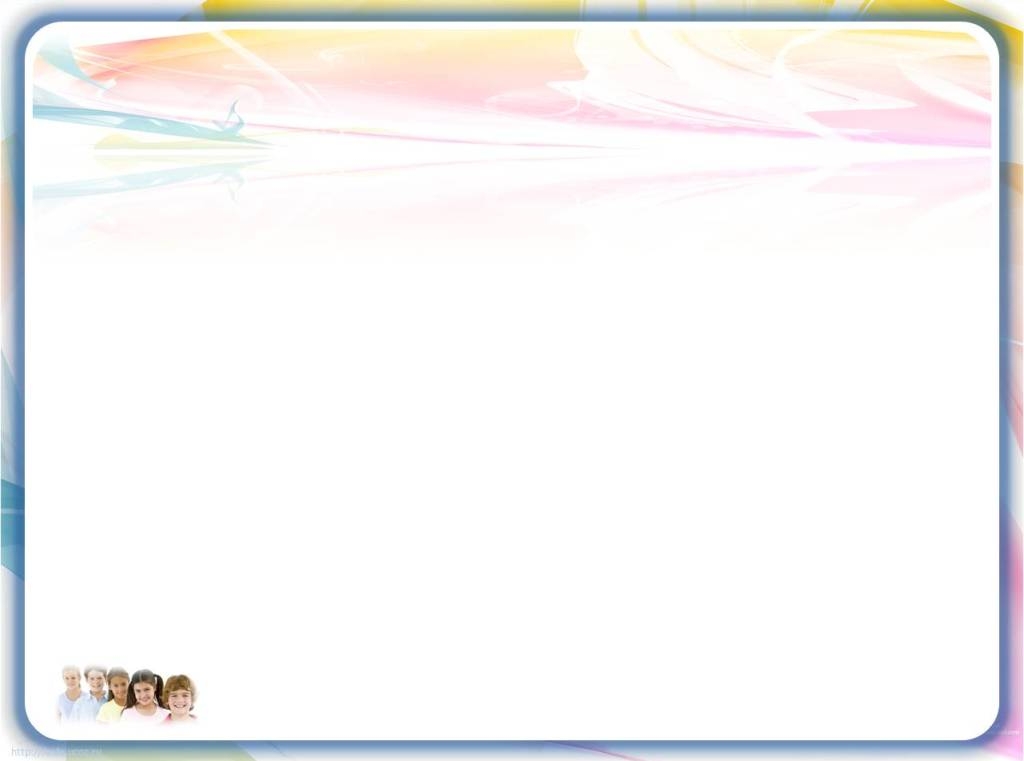 Желаю успеха!